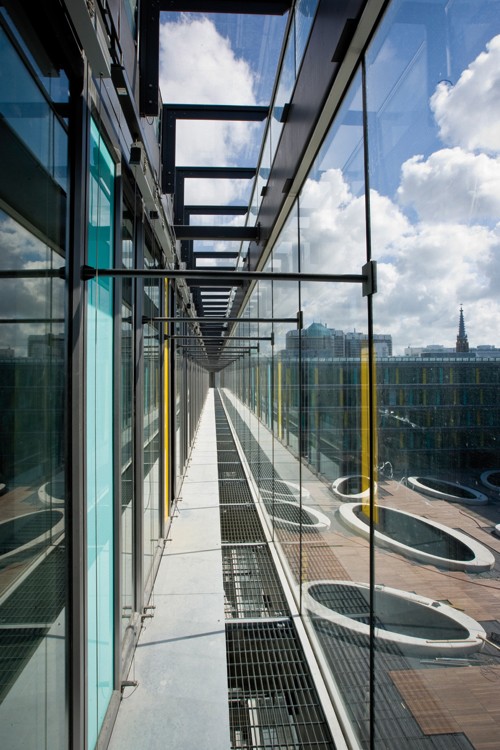 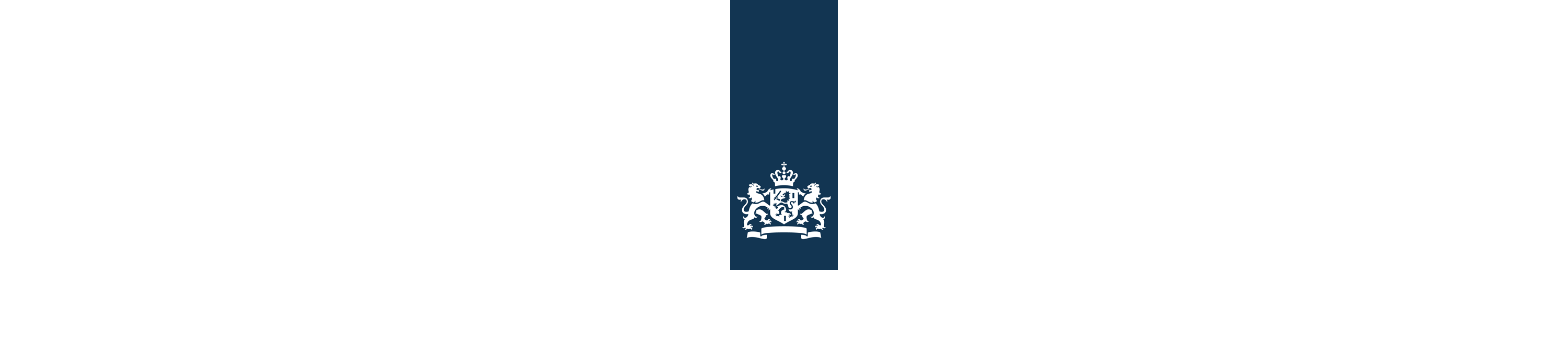 Оценка системы финансового управления и контроля




Брюссель,  28 февраля 2018 г.
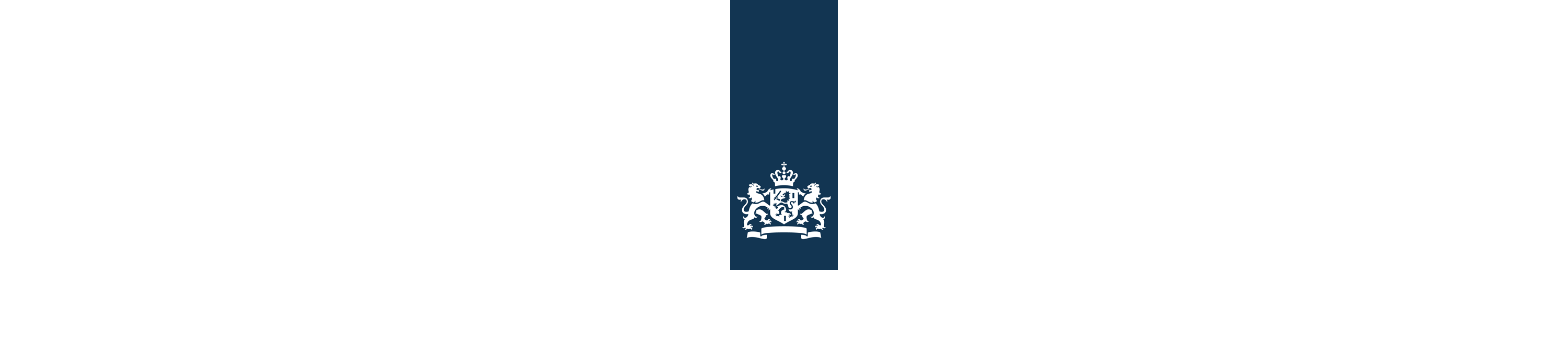 Содержание
Зачем оценивать систему ФУК?

Инструмент оценки: польза для ФУК, ВА и ЦПГ;

Конфигурация инструмента оценки ФУК

Задания
Почему необходимо оценивать систему ФУК:
Во многих странах система ФУК по своему уровню развития по-прежнему отстаёт от системы внутреннего аудита;
Нередко ключевые элементы ФУК (руководство, финансовые департаменты, системы отчётности и т.д.) присутствуют, но при этом:

 Операционный контроль в значительной мере осуществляет высшее руководство;
 Отсутствует нормальная «вторая линия обороны» (поддержка, надзор, мониторинг, контроль);
 Финансовые подразделения не участвуют в планировании и контроле (за исключением контроля бюджета);
 Единый механизм планирования и контроля в масштабе всей организации отсутствует;
 Функции отсутствующей «второй линии обороны» частично выполняют департаменты ВА для высшего руководства;
 Отсутствуют ясные KPI (финансовые/нефинансовые);
 Системы управления риском неудовлетворительны или вовсе отсутствуют;
 Наблюдение общего характера: разрыв между международными требованиями/передовой практикой и условиями конкретной страны (обстановка/законы/нормативная база);
 и т.д.
Brussels, February 2018
Поэтому….
Необходим адекватный инструмент для оценки того, что конкретно нужно усовершенствовать (каждая страна/организация уникальна);

Роль ВА может (должна) сводиться к тому, чтобы стать внутренней движущей силой для разработки системы ФУК  посредством аудитов и консультаций;

Инструмент оценки может использоваться для сопоставления/ сравнительного анализа организаций;

Благодаря такому инструменту ЦПГ может получать актуальную информацию о системе ФУК;

Национальная академия финансов экономики/Минфин Нидерландов разработали матрицу ФУК с критериями оценки.
Брюссель, февраль 2018 г.
Конфигурация матрицы для оценки системы ФУК
В основе матрицы лежат принципы ГВФК и концепция «трёх линий обороны»;

Значительное внимание уделяется взаимозависимости ключевых компонентов и единому механизму планирования и контроля, который увязывает между собой все составляющие элементы;

Управленческая подотчётность – важный элемент «фундамента» матрицы;

Данный инструмент можно/следует использовать для анализа пробелов применительно ко всей системе ФУК или её частям на уровне организации.
Брюссель, февраль 2018 г.
Конфигурация матрицы для оценки системы ФУК
Первая линия: ФУК в рамках основных процессов/программ/проектов:
Kлючевые аспекты:	управленческая подотчётность (ответственность, 				полномочия, подотчётность), постановка целей, риск и 			контроль, задачи и обязанности, планирование и контроль
Вторая линия: ФУК посредством процессов надзора/контроля/мониторинга 
Kлючевые аспекты: 	 управленческая подотчётность (ответственность, 				полномочия, подотчётность), риск и контроль, 				мониторинг/планирование и контроль
Взаимозависимость между первой и второй линиями:
Kлючевые аспекты: 	планирование и контроль (организация отчётности, 			координация контрольных мероприятий
Tретья линия: взаимозависимость между первой и второй линиями:
Kлючевые аспекты: 	нацеленность ВА на ФУК
Брюссель, февраль 2018 г.
Столбцы в матрице оценки системы ФУК (выдержка)
Брюссель, март 2018 г.
Задание 1:
За своими столами обсудите следующие вопросы (и дайте на них ответы ):

На какие основные элементы следует сосредоточиться ВА при аудите системы ФУК/системы внутреннего контроля?
2.    В каком качестве ВА следует подходить к рассмотрению системы ФУК/системы внутреннего контроля (Стимулирующий фактор? Оценщик? Консультант?)? 

3. Какое содействие ЦПГ могло бы оказать ВА при проведении аудита системы ФУК/системы внутреннего контроля?
Брюссель, февраль 2018 г.
Задание 2
Сформулируйте критерии/аспекты оценки для каждой «линии обороны». 
Каждый стол рассматривает по одной линии + взаимозависимость (4 стола)

Стол 1: 1-я линия: 	определите критерии/аспекты оценки применительно к 			управленческой подотчётности И риску и контролю 

Стол 2: 2-я линия: 	определите критерии/аспекты оценки применительно к 			управленческой подотчётности И риску и контролю 

Стол 3: взаимозависимость:	определите критерии/аспекты оценки 					применительно к организации планирования и 				контроля И координации мероприятий

Стол 4: внутренний аудит:	определите критерии/аспекты оценки роли ВА в 				отношении ФУК
Брюссель, февраль 2018 г.
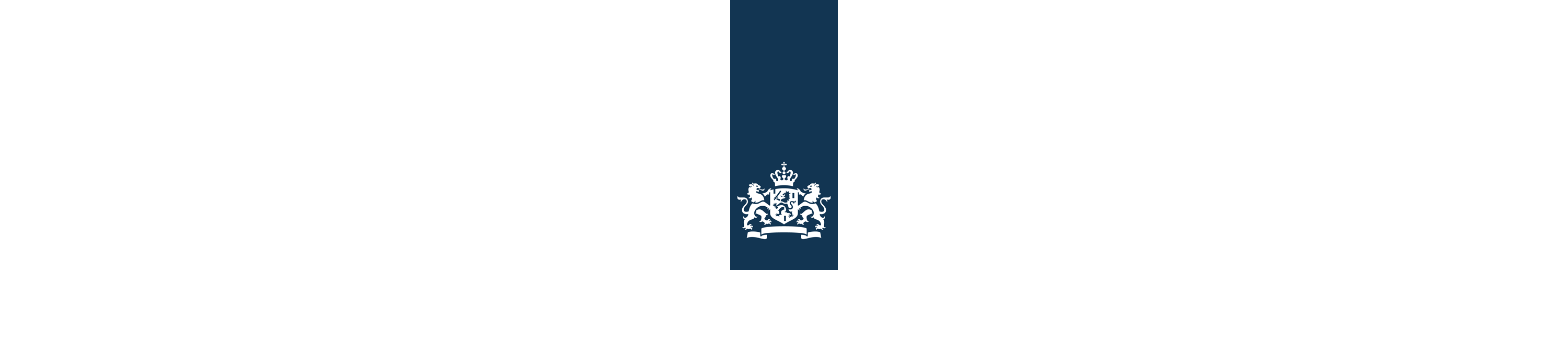 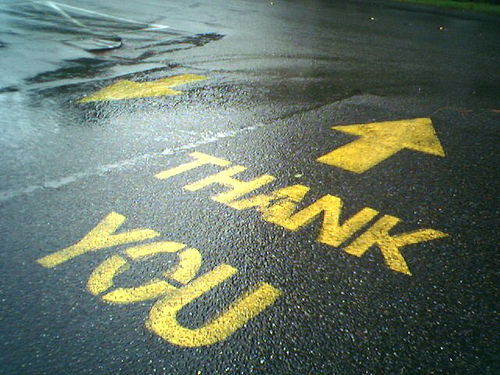 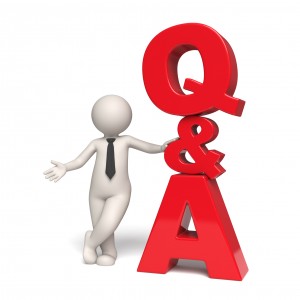